Stadt   
       Land   
              Fluss
Team 1
3
2
1
Fernsehsender mit „K“
Fluss in Europa mit „G“
Automarke mit „T“
Obstsorte mit „A“
Chemisches Element mit „M“
Fernsehsender mit „E“
Land mit „N“
Küchengerät mit „S“
Hauptstadt „P“
Körperteil mit „W“
Transportmittel mit „P“
Sportart mit „K“
Land der USA mit „F“
Stadt in Deutschland mit „F“
Stadt in Deutschland mit „U“
Musikinstrument mit „O“
Säugetier mit „Z“
Land in den USA mit „T“
Land mit „G“
Baum mit „B“
Farbe mit „O“
Sportart „B“
Organ mit „L“
Chemisches Element mit „I“
Bundesland / Kanton mit „B“
Gemüsesorte mit „C“
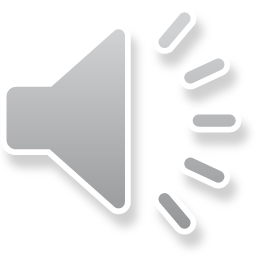 So schnell vergehen 
60 Sekunden…
Sie haben …
richtige Antworten
geschafft
Und jetzt Team 2
3
2
1
Sportart „U“
Land in den USA mit „K“
Fernsehsender mit „D“
Transportmittel mit „S“
Fluss in Europa mit „R“
Stadt in Deutschland mit „P“
Chemisches Element mit „E“
Land mit „O“
Farbe mit „G“
Land der USA mit „U“
Land mit „M“
Hauptstadt mit „L“
Chemisches Element mit „I“
Automarke mit „C“
Küchengerät mit „D“
Körperteil mit „W“
Musikinstrument mit „M“
Stadt in Deutschland mit „A“
Bundesland / Kanton mit „B“
Obstsorte mit „P“
Fernsehsender mit „K“
Organ mit „N“
Säugetier mit „W“
Baum mit „Z“
Sportart mit „S“
Gemüsesorte mit „L“
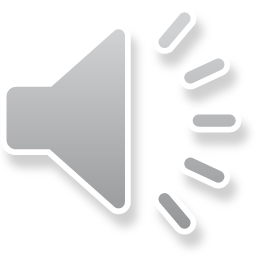 Auch diese Runde ist nach einer Minute zu Ende…
Sie haben …
richtige Antworten
geschafft
Bleibt noch 
Team 3
3
2
1
Sportart „B“
Sportart mit „L“
Fernsehsender mit „P“
Transportmittel mit „B“
Fluss in Europa mit „I“
Organ mit „C“
Küchengerät mit „S“
Automarke mit „S“
Chemisches Element mit „R“
Hauptstadt mit „W“
Land mit „E“
Obstsorte mit „M“
Land in den USA mit „T“
Land der USA mit „I“
Säugetier mit „J“
Musikinstrument mit „H“
Stadt in Deutschland mit „N“
Bundesland / Kanton mit „M“
Farbe mit „M“
Körperteil mit „H“
Chemisches Element mit „C“
Land mit „V“
Baum mit „E“
Stadt in Deutschland mit „T“
Gemüsesorte mit „Z“
Fernsehsender mit „O“
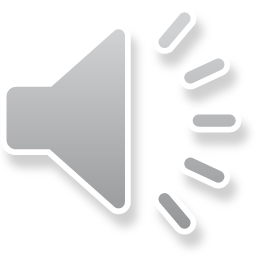 Das war`s
Sie haben …
richtige Antworten
geschafft
Team ..
darf beginnen